Voyage, Marriage, Death and Rebirth in the Shavian Epic of an Intelligent Man
YULIA SKALNAYA
PhD in Philology
Lomonosov Moscow State university
INTERNATIONAL SHAW SOCIETY AND THE SHAW FESTIVAL
ANNUAL SHAW SYMPOSIUM 
JULY 21-23, 2023
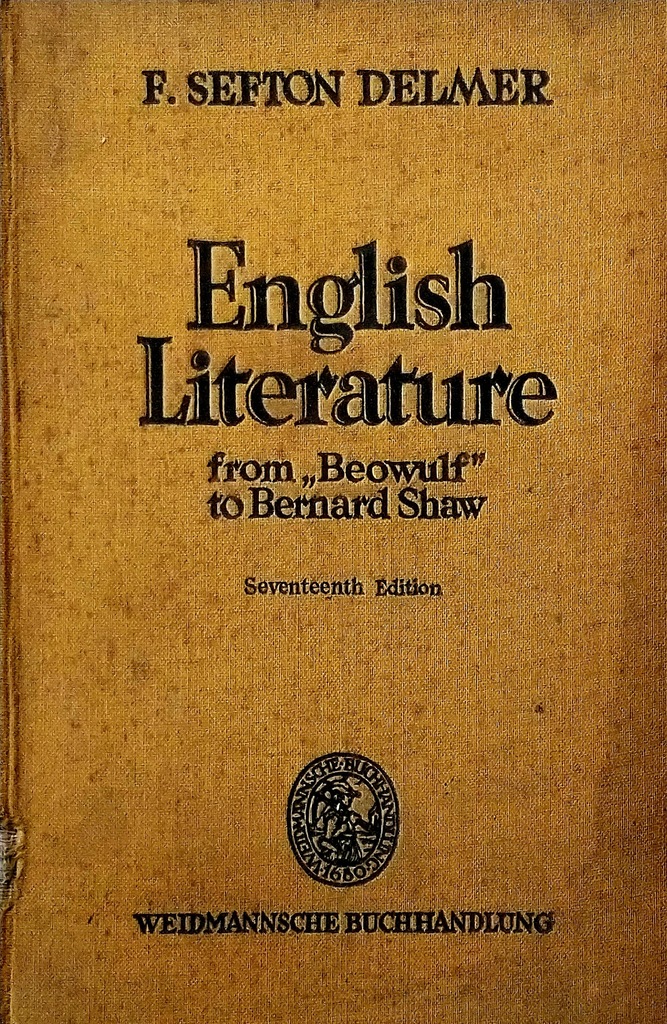 OLD STORIES
My stories are the old stories: … my stage tricks and suspenses and thrills and jests are the ones in vogue when I was a boy … To the young people who make their acquaintance for the first time with my plays, they may be as novel as Cyrano’s nose to those who have never seen Punch; whilst to older theatregoers the unexpectedness of my attempt to substitute natural history for conventional ethics and romantic logic may so transfigure the eternal stage puppets and their inevitable dilemmas as to make their identification impossible for the moment.
(Preface to Three Plays for Puritans )
First Edition published in 1910
Image resource: www.a.allegroimg.com
Leary Daniel. “Heartbreak House: A Dramatic Epic.” The Independent Shavian 37, no. 1/2 (1999): 3–13.
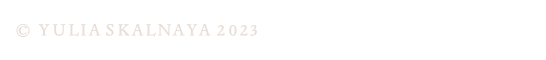 2
TYPICAL EPIC STRUCTURAL ELEMENTS
Miraculous birth of the hero and/or his initiation and new nomination
Heroic childhood (first victories over monsters or enemies)
Magic apprenticeship (masters could be smiths, witches, shamans etc)
Heroic wooing (including challenges given by the potential bride and the use of magical artefacts)
Battle with a woman warrior
Abduction of the hero’s wife (or his brother’s – in the broad sense of the word)
Brother and/or doppelgänger relationship 
Duel between brothers/ doppelgängers / father and son 
Battles with monsters or demonized enemies
Journey / Voyage to the Otherworld
Siege of a city and its capturing
Death / Petrification / Disappearance etc. of the hero
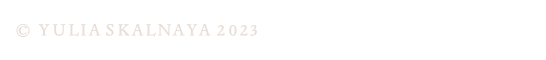 3
Shaw’s Women Warriors
SAINT 
JOAN
DORA 
DELANEY
ANNAJANSKA
& MRS BANGER
BLACK 
GIRL
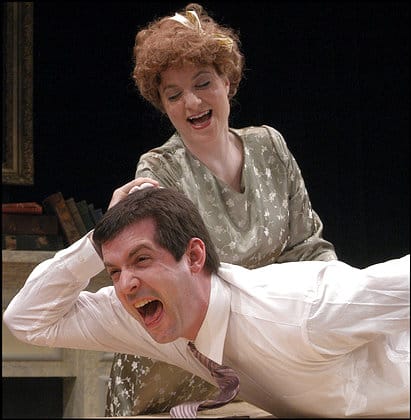 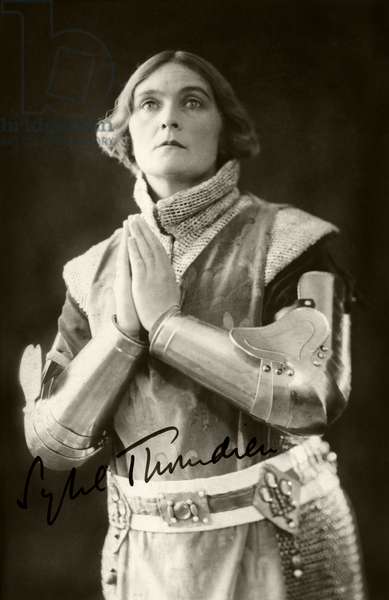 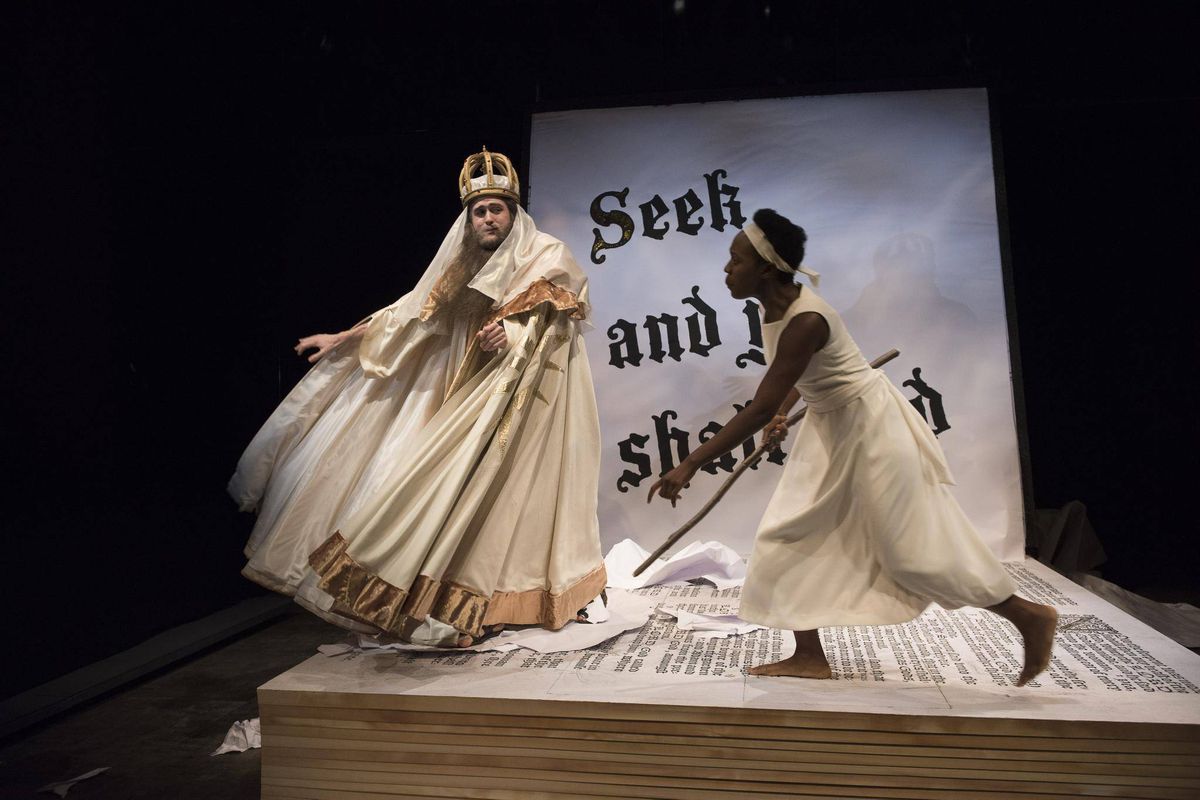 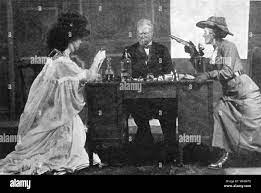 Jessica Frances Dukes as Dora Delaney in Fanny’s First Play The Washington Stage Guild (2006)
Photo © Tim Treanor (?)
Resource: www.dctheatrescene.com
Margaret Chatwin as Mrs Rosa Carmina Banger in Press Cuttings Birmingham Repertory Theatre. (1913)
Resource: www.alamy.com
Natasha Mumba as Black Girl in The Adventures of the Black Girl in Her Search for God
NOTL Shaw Festival Theatre (2016)
Photo © David Cooper
Resource: www.theglobeandmail.com
Sybil Thorndike as Joan in Saint Joan 
London New Theatre (1924) 
Photo © Gwen Watford Collection
Resource: www.bridgemanimages.com
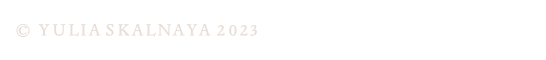 4
TROPHY – HUNTER – MONSTER – DEVIL“She’s a Lady”
A Shavian intelligent woman embodying natural Vitality, first of all, changes her position from Trophy to Persecutor and Hunter
Led by instinct and the Life Force, she turns into a “boa constrictor”, a chthonic monster that Shaw’s intelligent hero has to fight as she might distract and weaken him. 
Engaging in a duel she becomes a warrior; using both intellect and charm to win, she becomes a swamp witch charming alligators with her saxophone, the Serpent seducing people with knowledge – the Devil.
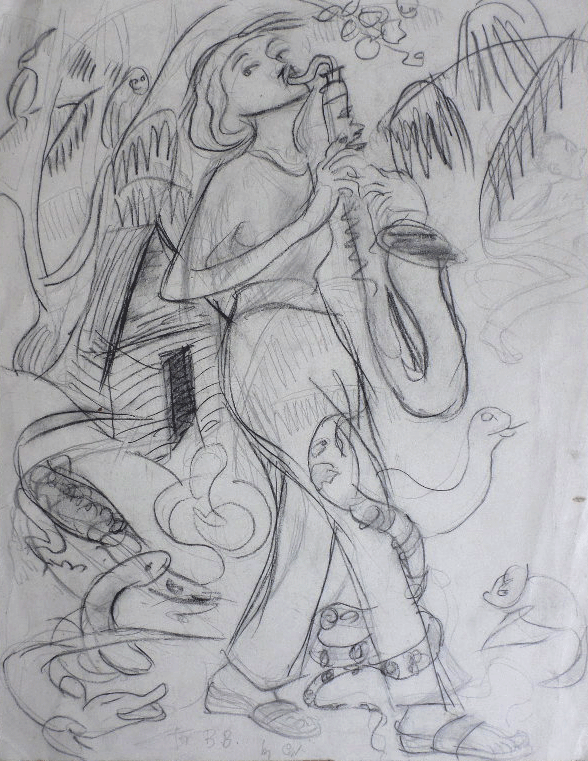 Clementina Buoyant 
Clare Winsten’s Illustration for Buoyant Billions Constable edition (1949)
Image resource: www.blondesfineart.com
Martha Burns as the Devil in Man and Superman  
NOTL Shaw Festival Theatre (2019)
Photo © Emily Cooper
Resource: www.stage-door.com
TANNER. Infamous, abandoned woman! Devil!
5
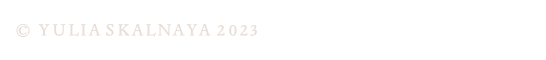 POWER, PASSION AND DISAPPEARANCE
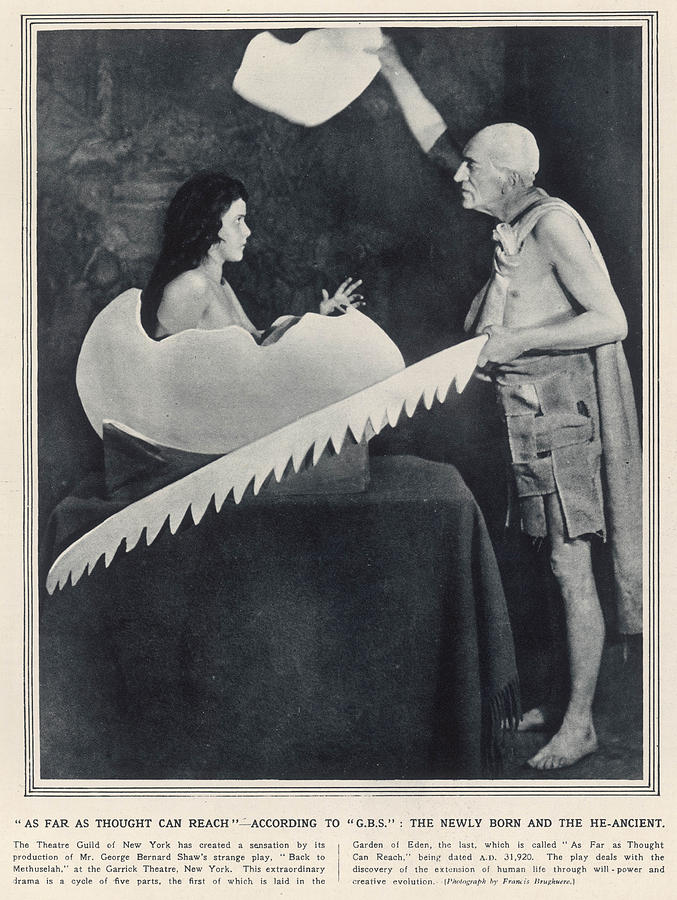 “…There are things that I cannot do that I could do years ago; but there are also things that I was never clear about years ago that I am quite clear about now. I am still growing whilst I am decaying. It is the physical decay, with its reduction of my powers of endurance in every department, that is beating me and will presently kill me. When a man dies of old age he kills a lot of mental babies with which he is pregnant. … If you had to choose between celibacy with intense intellectual activity and a life of voluptuous adventure with perfect health but without intellectual exercise, you would not hesitate; you would recognize that intellect is a passion: that is, an activity of life, far more indispensable than physical ecstasy of reproduction.” 
Letter to ST JOHN ERVINE 
(21st September 1921)
The Theatre Guild production of Back to Methuselah
Image resource: www.fineartamerica.com
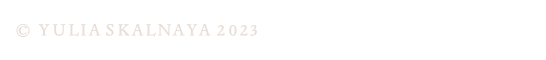 6
SPOT THE DIFFERENCE
Shaw’s dramas:
Archaic epic poems:
are tightly intertwined with myth and fairy tale (Arabian Nights, Irish folklore, Richard Wagner’s operas, Scandinavian and Egyptian mythology etc.)
more often than not lack defined topographic features, while the temperamental setting is usually “not for an age but for all time”
contain strikingly absurd or supernatural scenes – something that D. Leary calls Shaw’s ‘magic realism’
are aimed at explaining universal foundations and functioning principles of the world to those still having “devotion to romantic illusions”
are tightly intertwined with myth and fairy tale
lack defined topographic and temperamental features
include a peculiar mix of domestic realia and fantastic elements
are aimed at explaining universal foundations and functioning principles of the world
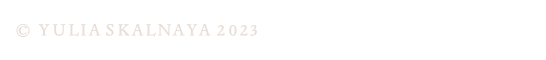 7
MAIN THEMES & MOTIFS IN EPIC TALES
Fight between Good and Evil, Light and Dark, Man and Monster
Destiny, courage and death
Loyalty to one’s brother in fight, family, people
Hero’s/People’s/Kingdom’s glory
Beginning vs End /Youth vs Old Age / Life vs Death / Infinity vs Finality
Sacred status of Home (One’s home is one’s castle)
Motif of a journey (including exile and/or quest for a [magical] artefact)
Ambivalent nature of gold and wealth + the cursed treasure motif
Pagan and Orthodox worldview interaction
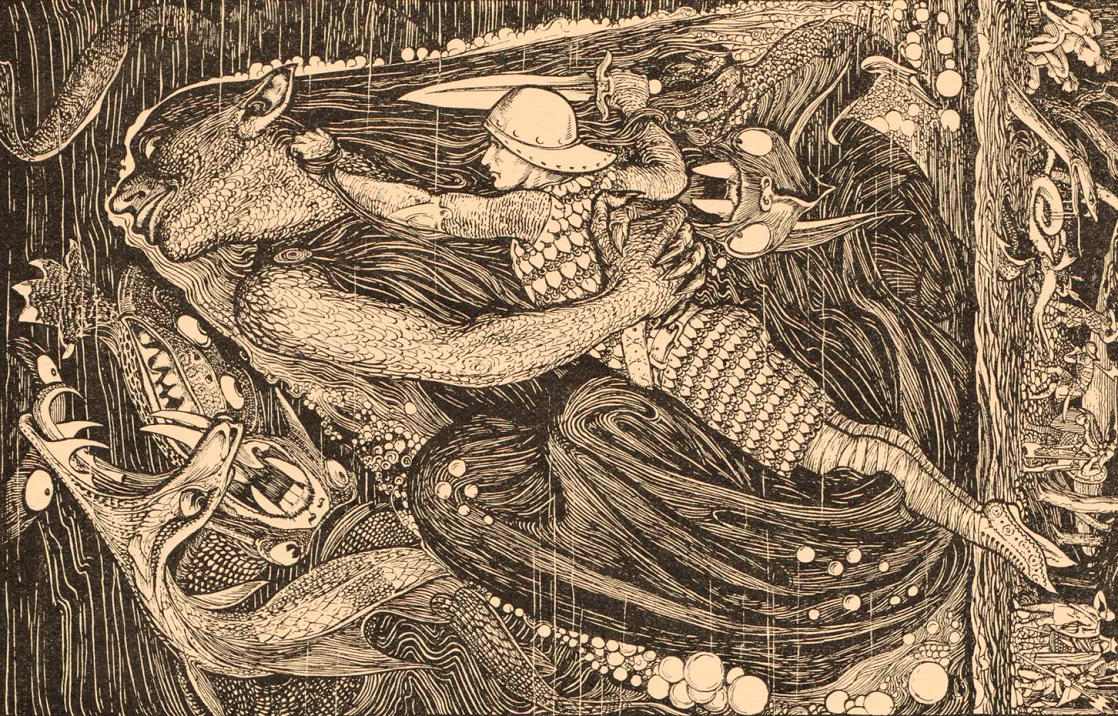 Grendel's mother drags Beowulf to the bottom of the lake, The Red Book of Animal Stories by Andrew Lang (1899)
Bibliothèque nationale de France
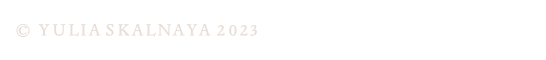 8
OLD TRICKS
Buoyant Billions
Caesar and Cleopatra
Captain Brassbound's Conversion
Doctor’s Dilemma
Devil’s Disciple
The Fascinating Foundling
Fanny's First Play
Farfetched Fables 
Heartbreak House
How He Lied to Her Husband
Passion, Poison and Petrification
Shakes versus Shav
Too True to Be Good
Village Wooing
Hillsdale College Professor of English Justin A. Jackson reads the opening lines of Beowulf  in its original Old English.
Resource: Hillsdale College official YouTube channel
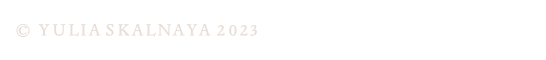 9
THANK YOU FOR YOUR ATTENTION!
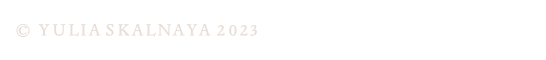